Grade 7 Math
Ms. Krista Harrietha
(506) 357-4070
krista.harrietha@nbed.nb.ca
Harold Peterson Middle School
Welcome
Welcome to grade 7 math! As we return to school after being away due to the ongoing COVID-19 pandemic, my personal goal for this year is to help your child’s growth as an independent and responsible learner in a safe and healthy environment. To help accomplish this goal I will be encouraging students, on a daily basis, to work to their full potential and to do their best. This year it is extra important to follow new guidelines. We are all in this together and I am looking forward to a great year of learning!

.
Teacher Page and School Messenger
msharrietha.weebly.com
On my teacher page, you will find homework assignments, extra practice, and a link to the textbook. Check the site often to keep up-to-date on due dates for assignments, announcements and homework. I will also be communicating through school messenger. Be sure to check your junk folder as well incase messages are sent to it.
Tests and Quizzes
Math tests will be given when each unit is complete, a quiz may also be assigned after each major concept. Students will be given adequate advance notice when there will be a test or a quiz. This will also be posted on the class page and an email will be sent home to parents/guardians informing them when to expect the next test or quiz.
Math Supplies
Students will keep their daily math work in their binders. Students will also need a lined Hilroy notebook, a double pocket folder for homework, pencils, eraser, highlighter, dry erase marker, ruler, calculator, and a math kit (to be used later). Students will not be permitted to borrow or share supplies so it is extremely important that they have everything they need daily.
Homework
There will not be mandatory weekly homework assigned at this time.
I will inform students when they will begin getting weekly homework. Currently we are focusing on reviewing concepts.
Students are strongly encouraged to use this time to review what we are doing in class at home. Also, please review multiplication facts at least 4 times a week at home, as well as math vocabulary words. 

.
.
Class Expectations
I look forward to teaching your child as we work together this year.   
If you have any questions please contact me by email or by telephoning the school.
Sincerely,
Ms. Krista Harrietha
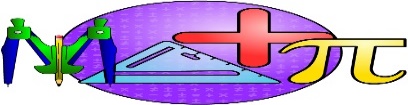